Rural Preservation Forum
Presenters:

Jim Welsh, Executive Director of Groundswell Conservancy 
Renée Lauber, DCTA Policy Advisor
Outline for Forum

Big Picture – ag land protection across the country and in WI

Why do it?

How it works

Town Role

Discussion
Purchase of Agricultural Conservation Easement programs operate in 32 states
Source: Farmland Information Center 2015 PACE Survey – www.farmlandinfo.org
[Speaker Notes: Purchase of agricultural conservation easement (PACE) programs use public funds to compensate property owners for keeping their land available for agriculture. PACE is known as Purchase of Development Rights (PDR) in some locations.

As of January 2015, at least 28 states have state-level PACE programs. Of these, 16 also have local PACE programs. Four additional states (Illinois, Minnesota, Montana and Oregon) only have PACE programs at the local level. This activity is depicted in the PACE map. Montana’s state PACE authority expired in 2003. Its previous activity appears on the state PACE table. Three more states (Arizona, Georgia and Missouri) have authorized programs but have not yet purchased agricultural conservation easements.  

PACE data are from the Farmland Information Center 2015 PACE survey, which tracks activity in calendar year 2014.]
Wisconsin Programs
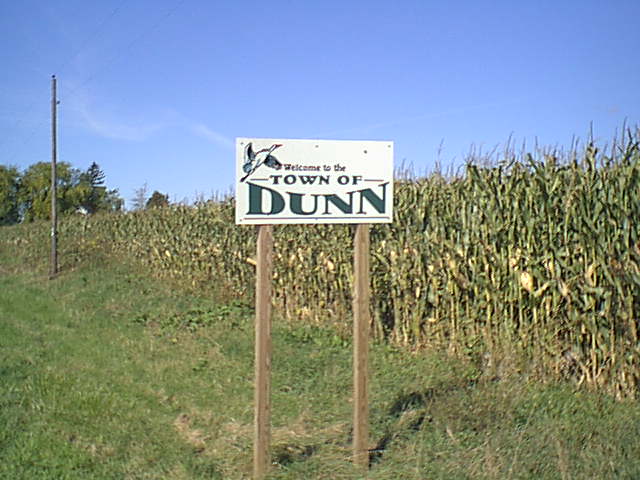 Sauk County
Rock County
Jefferson County

Town of Bayfield, Bayfield Co.
Town of Dunn, Dane Co.
Town (Village) of Windsor, Dane Co.
Town of Dunkirk, Dane Co, working toward a program
Why do it?
Why Protect Farmland?
Farmland is a rapidly disappearing resource.

According to the American Farmland Trust, the United States is losing forty acres of farm and ranch land every hour to new development. Between 1982 and 2010, America has converted 24 million acres of agricultural land to developed uses. This is roughly the size of Indiana and Rhode Island combined.
Madison grew more than any other city in the state from 2015 to 2016
Changes between 2010 and 2016
Rate of development
Crop and pasture loss
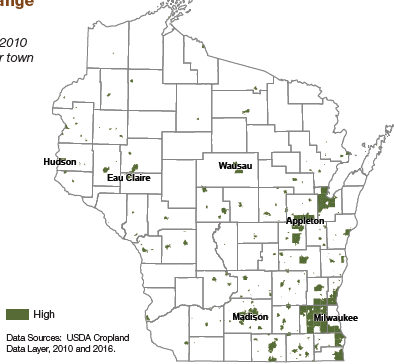 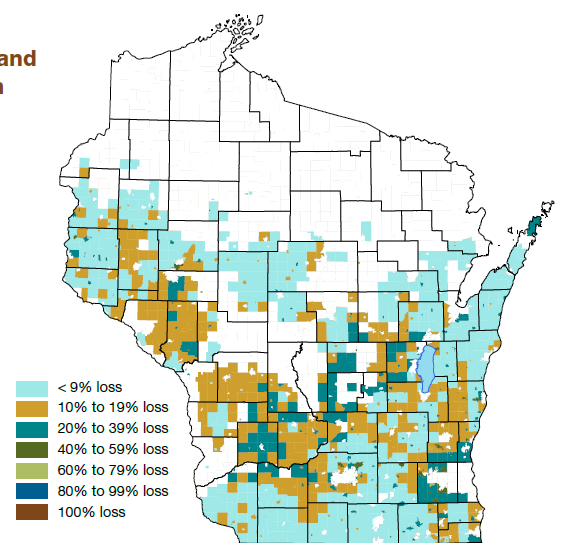 2,750 Dane County Farms (2012)

Total acres:  504,420
Average size:  183 acres
Median size:  68
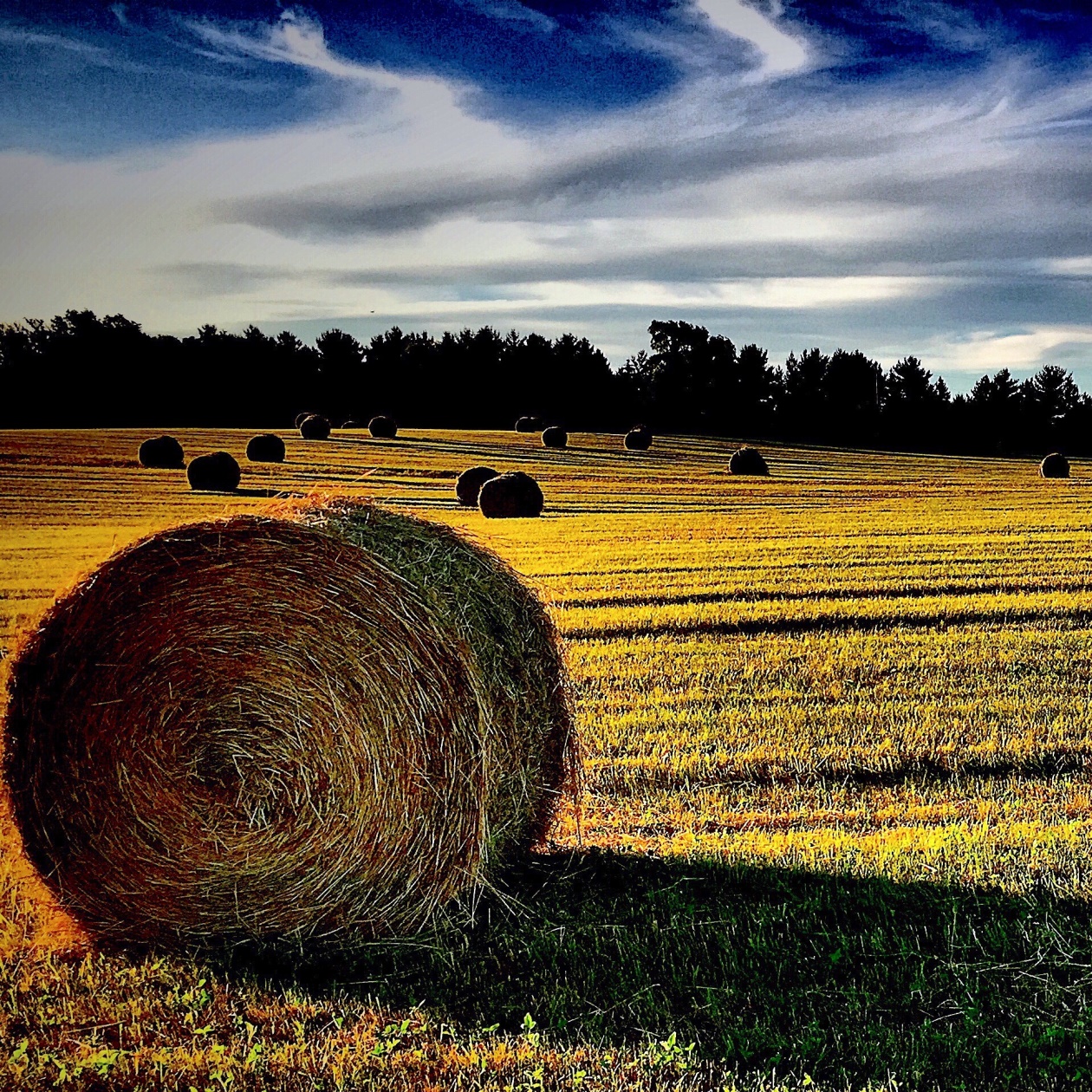 Agriculture is very important to Dane County

• $3.4 billion in economic activity
• Every $1 of sales from agricultural products generates an additional $.55 of economic activity in other parts of the county’s economy
• Provides 17,294 jobs for Dane County Residents



Alison Volk, DATCP and UW Extension’s 2014 Dane County Agriculture: Value & Economic Impact bulletin
Why Protect Farmland?
Land Ethic

Want to keep enough fertile land available for farming so we don't risk becoming dependent on other nations to feed our growing population.
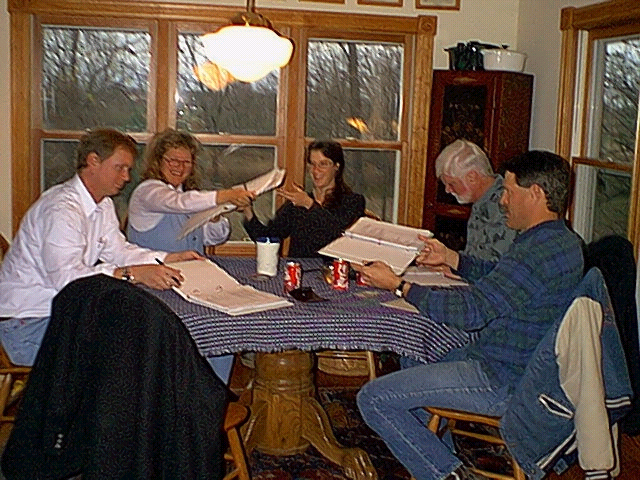 Why Protect Farmland?
Business decision
Liquidate capital without having to sell land
Donation can be significant tax deduction

Estate Planning
Divide assets
Reduce estate tax
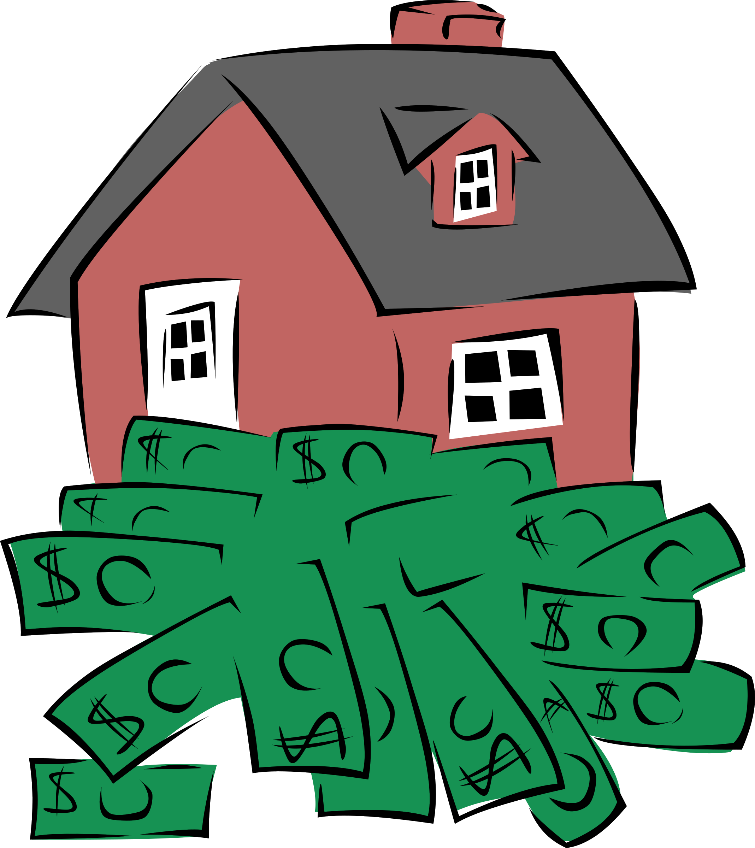 Why Protect Farmland?
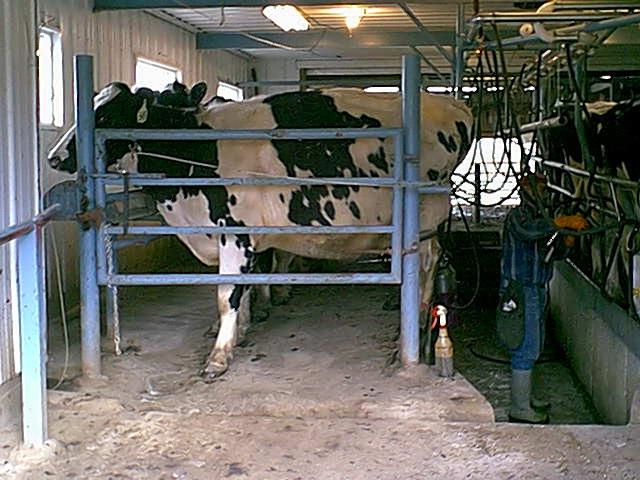 Encourages farmers and ag business to reinvest in operations
Keeps land affordable for other famers, including heirs
Voluntary, non-regulatory
Compensates landowners
Permanent protection
Data from 151 studies in communities in the US
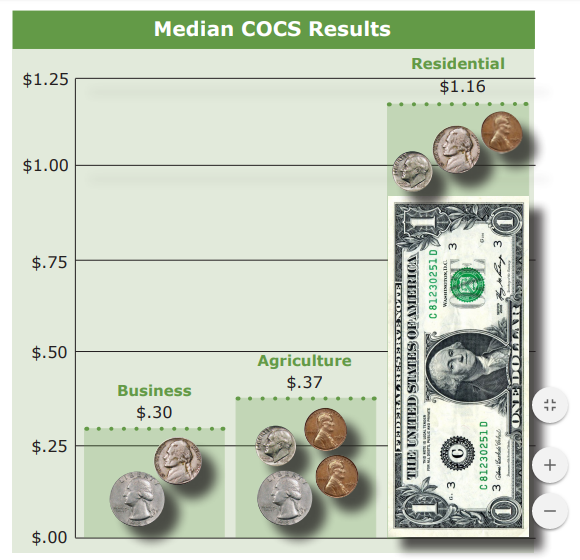 American Farmland Trust developed COCS studies in the mid-1980s to provide communities with a straightforward and inexpensive way to measure the contribution of agricultural lands to the local tax base.
Source:  Cost of Community Services Studies, Farmland Information Center, American Farmland Trust, 2016.
How it works
How it works
Land protection is done through Conservation Easements that are either purchased or donated or portions of both
Basic Concepts
A  “Conservation Easement” is a legal document used to record the permanent land use restrictions

“Development Rights” are a landowners rights to develop, or subdivide, his or her land.
Control access
Build
houses
Sell timber
Hunt
Oil/Gas
Rent 
cropland
Billboards
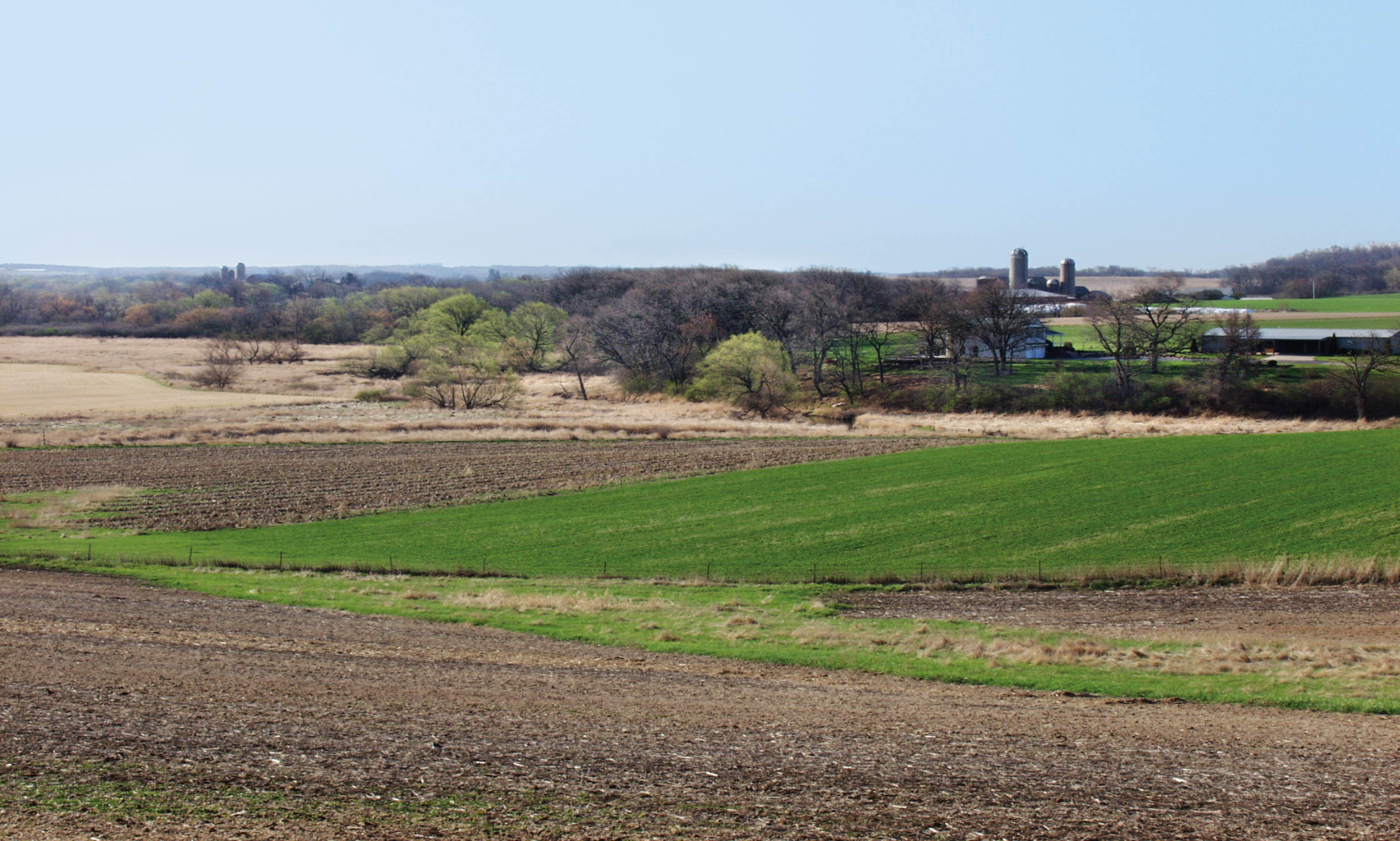 Rights of Ownership
Landowner:
Easement Holder:
Control access
Build
houses
Sell timber
Hunt
Oil/Gas
Rent 
cropland
Billboards
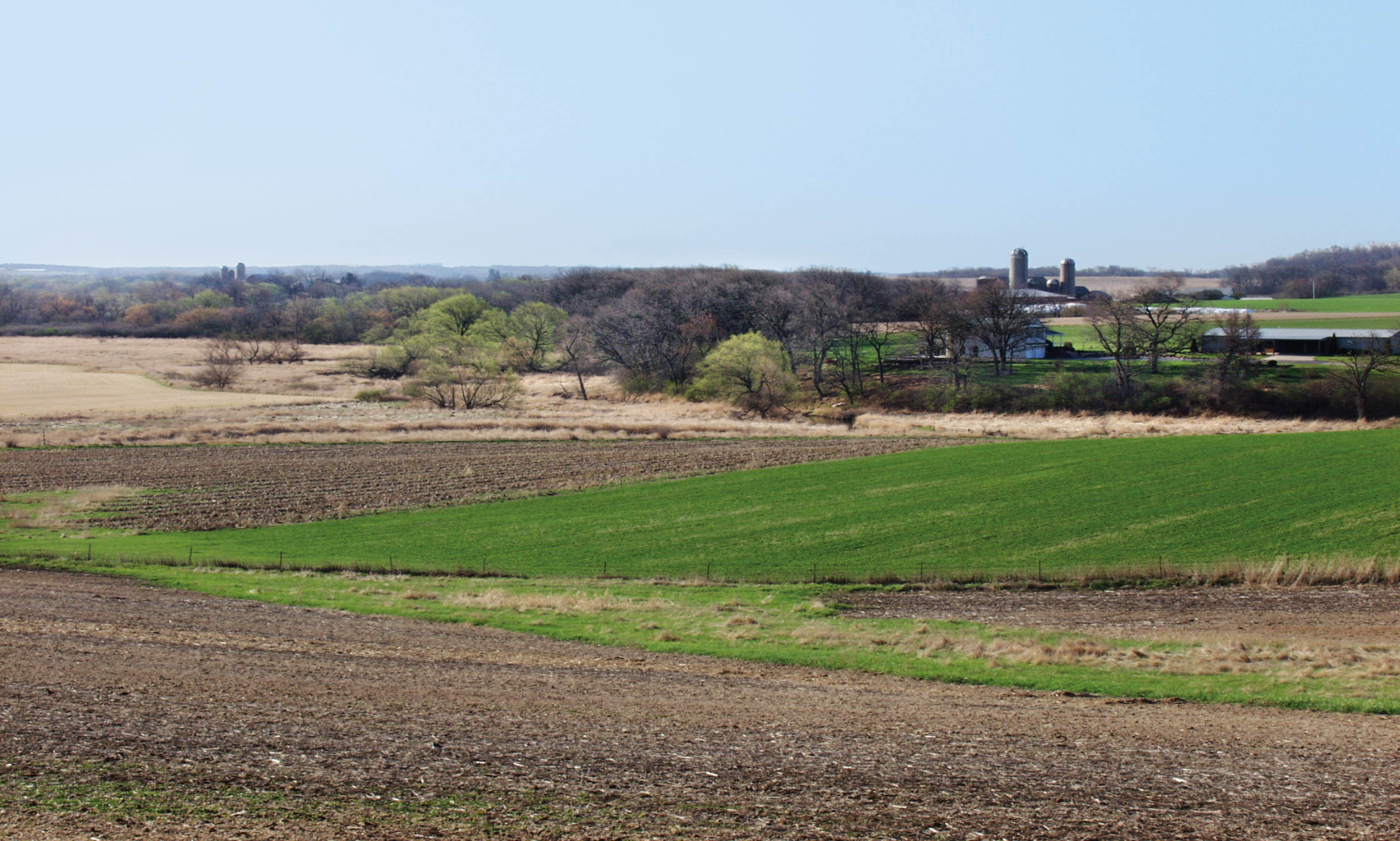 Rights of Ownership
Basic Concepts
Voluntary program that buys “development rights” from landowners.

 Land remains in private ownership and the landowner retains all other rights and responsibilities associated with being a property owner.
Basic Concepts
No public access required for farm protected by conservation easement.

Permanent land use decision
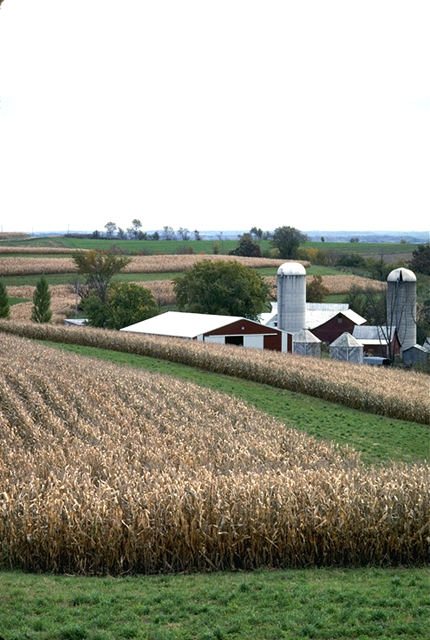 How does a program work?
Sale of Development Rights is recorded in an easement document

Land can be sold or passed on to heirs

Easement is tailored to each property
-Can retain building sites or splits
-Allow for farm expansion
Typical Easement
Are all conservation easements the same?

No.  General restrictions in most easements prohibit using land in a way that makes it unavailable for agriculture.  

The exact terms of each agreement, are negotiated between the parties involved.
Valuing Easements
Value varies with each property and easement restrictions

An appraisal determines the value

Landowners are encouraged to get their own appraisal
Funding to purchase easements
USDA NRCA – focuses on high-quality soil

State program -- lapsed

Local funding
Tax incentive for donated easement
Federal tax deduction

For full or partial donation of conservation easement value

Deduction of up to 50% of adjusted gross income (for up to 15 years)

A Farmer can deduct up to 100% of adjusted gross income (for up to 15 years)
What are the downsides?
Buying development rights is expensive

Transactions are time consuming

Works where you can protect a “critical mass” or large blocks of land

Requires future monitoring and enforcement
Common misconceptions
I will not be able to give the land to my children.
Land is still owned by the landowner and can be sold just as any other property.

I will not be able to build a house for my children.
The scope of future development is the choice of the landowner who puts the conservation easement on his/her farm.
Common misconceptions
I don’t want to allow public access on to my land.
The town is not interested in providing public access. 

I will not be able to get a bank loan.
Conservation easements reduce the value of the property, so the size of a loan available can be reduced. Many landowners use funds to pay down loans.
Common misconceptions
I have to include all of my land.
Easements can be done on a portions of a property.
How Does PDR Benefit Town Residents?
PDR permanently protects vulnerable lands and important resources. 
PDR retains scenic views of open space, natural areas and farmland. 
PDR preserves the quality of life and rural character of the town. 
PDR reduces the growth of property taxes for public services needed for residential development.
Land stays on property tax rolls.
How Does PDR Benefit Landowners?
PDR is voluntary and retains property in private ownership. 
PDR compensates landowners for the development value of their property. 
PDR can be tailored to an individual landowner’s needs. 
PDR makes it financially feasible to keep farming by providing cash assets for estate planning, retiring debt and farm improvements. 
PDR keeps farmland affordable for new farmers and for farmers who want to expand their operations.
Town Role
Planning

Consistent with local plans
A rural preservation program needs to be part of your Comprehensive Plan
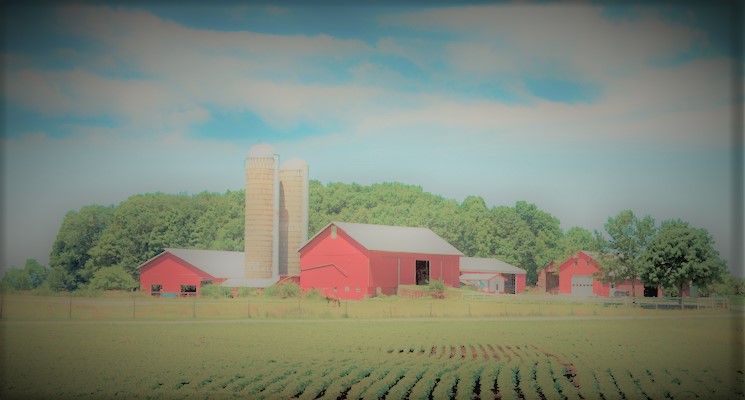 Thank you for attending.